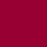 Amendments to the PCT Regulations as from 1 July 2015
PCT Rule Changes (1)
Modified procedure for the appointment of future International Authorities 
Restoration of the right of priority
Amendment of PCT Rules 49ter and 76
In cases of early national phase entry, restoration requests are to be made within one month from receipt of entry request
General Power of Attorney
Amendment of Rule 90.5(d)
Legal basis that allows the International Bureau to require a copy of a general power of attorney to process a notice of withdrawal
PCT Rule Changes (2)
Editorial correction of rule reference in PCT Rule 90.3 concerning agents and common representatives 
Schedule of fees
Reduction for PCT-EASY filings discontinued as from 1 July 2015
New means for determining the 90% filing fee reduction for natural persons from certain States based on a combined criteria of income and innovation